Understand your Bible
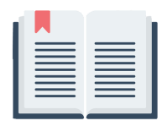 Session 18 Mark 12
Welcome
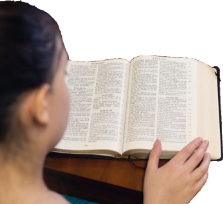 understandyourbible.org
1
Understand your Bible
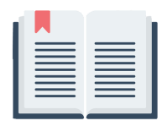 Session 18 Mark 12
What we will see in this chapter:
The religious leaders’ reaction to a parable Jesus told
The lessons from difficult questions Jesus was asked
The most important commandments
What Jesus taught about giving
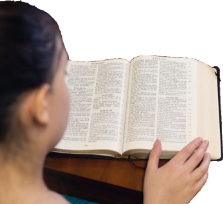 understandyourbible.org
2
Understand your Bible
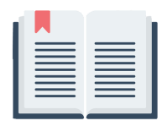 Session 18 Mark 12
1. Let us read Mark 12
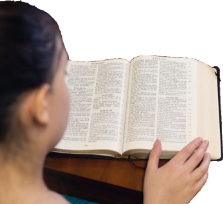 understandyourbible.org
3
Understand your Bible
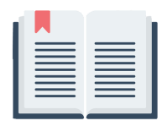 Session 18 Mark 12
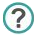 2. Questions
v 1 to 8. What did the farmers of the vineyard do when the owner wanted his share of the fruit?
They violently abused the messengers sent by the owner and finally killed his son so that they could inherit the vineyard.
v 9 to 11. What did Jesus say the owner’s response would be?
He will destroy the farmers and give the vineyard to others 
v 12. Why did the religious leaders want to arrest Jesus, and why didn’t they do this?
They realised that Jesus’ parable was about them. They didn’t arrest him because they feared the reaction of the people.
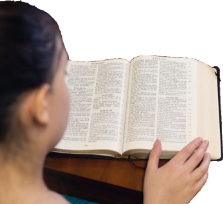 understandyourbible.org
4
Understand your Bible
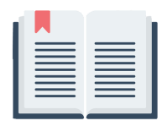 Session 18 Mark 12
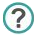 2. Questions
v 13. Why did the leaders question Jesus about tax?
They wanted to trap him.
v 14 to 17. What was Jesus’ reply to them after looking at the Roman coin?
He told them to give to Romans what was their due and likewise to God what was due to him.
v 18. Why did the Sadducees ask their trick question?
They said there was no resurrection.
v 19 to 27. What was Jesus answer to the Sadducees story about a woman married to seven brothers?
He said that those who are raised will not marry and will be like the angels.
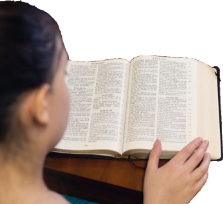 understandyourbible.org
5
Understand your Bible
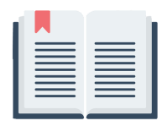 Session 18 Mark 12
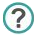 2. Questions
v 28 to 34. Which are the greatest two commandments?
‘You shall love the Lord your God with all your heart, and with all your soul, and with all your mind, and with all your strength.’
‘You shall love your neighbour as yourself.’
v 35 to 37. What problem did Jesus raise about whose son or descendant the Christ was?
The scribes said he was David's son. But David called him ‘Lord’ even though David was his ancestor.
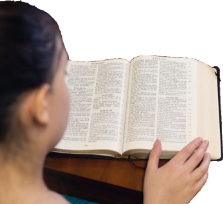 understandyourbible.org
6
Understand your Bible
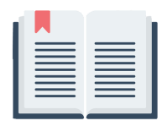 Session 18 Mark 12
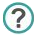 2. Questions
v 38 to 40. What was wrong with the scribes’ attitude?
They wanted attention from the people, but oppressed widows and were insincere. 
v 41 to 44. What was Jesus teaching about giving money?
We should give what we are able – the amount is not important.
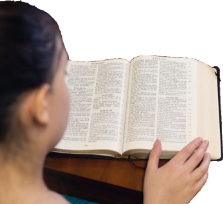 understandyourbible.org
7
Understand your Bible
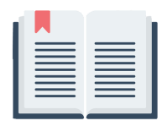 Session 18 Mark 12
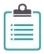 3. Related theme from v 17:
Submitting to authorities.
Verse(s)
Main point(s)
Proverbs 24 v 21
We should fear the LORD and our rulers and not associate with those who oppose them.
We should pay our dues and respect authority.
Romans 13 v 7
We are to be subject to rulers and authorities.
Titus 3 v 1
We should honour all people including our rulers.
1 Peter 2 v 17
understandyourbible.org
8
Understand your Bible
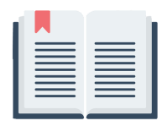 Session 18 Mark 12
Comments or questions
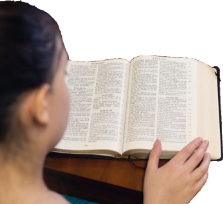 understandyourbible.org
9